Муниципальное бюджетное дошкольное образовательное учреждение детский сад общеразвивающего вида №31
Проект «Город, что сердцу дорог»Тема «Патриотическое воспитание старших дошкольников в процессе приобщения к истории родного края»
Выполнила: Копытина Галина Владимировна
воспитатель МБДОУ д/с№31
Новочеркасск
2015
Паспорт проекта
Актуальность
Патриотическое воспитание дошкольников актуально и значимо в условиях современной России. За последние  несколько десятилетий  много поменялось в жизни и мировоззрении нашей страны и народа, но несмотря на все изменения воспитание патриотических чувств остается одним из главных приоритетов нашего государства. Ведь чувство любви к Родине – это одно из самых сильных  чувств, без него человек ущербен он не ощущает  своих корней своей истории. Поэтому важно, чтобы ребенок уже в дошкольном возрасте почувствовал личную ответственность за родную землю и её будущее. Патриотизм применительно к дошкольникам, определяется как потребность участвовать во всех делах на благо семьи, детского сада, родного города, Родины, наличие у детей таких качеств как сострадание, сочувствие, чувство собственного достоинства и осознание себя частью окружающего мира.
Гипотеза           Проблема
Если будет четко спланирована система работы по патриотическому воспитанию, то  у детей будет развито ценностно-смысловое отношение к истории и культуре Родного края.
Недостаточный уровень сформированности духовного, нравственного, патриотического воспитания; знаний об истории и традициях Родного края.
Методическое обеспечение
Цель проекта
Формирование основ духовного, нравственного, патриотического воспитания дошкольников в процессе приобщения к истории Родного края
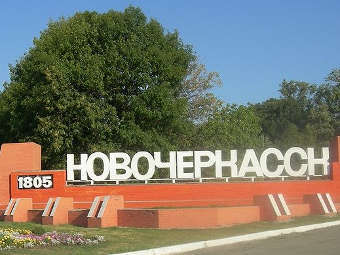 «Каждая нация, большая или маленькая, имеет  свои  культурные ценности, из этих ценностей складывается великое духовное достояние человека.»
М.А.Шолохов
Задач
Задачи
Ожидаемый результат
Содержание проекта
1.Этап – подготовительный
Цель: Проанализировать имеющуюся проблему, определить цель проекта.
2.Этап – организационныйЦель: создание условий для реализации проекта.
3.Этап – основнойцель. Реализация проекта
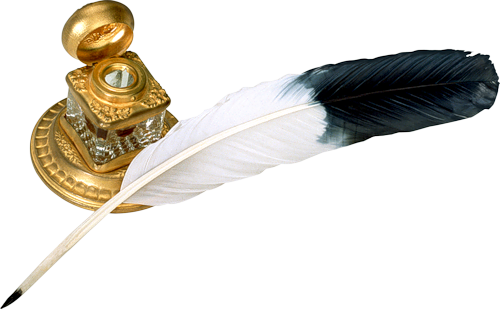 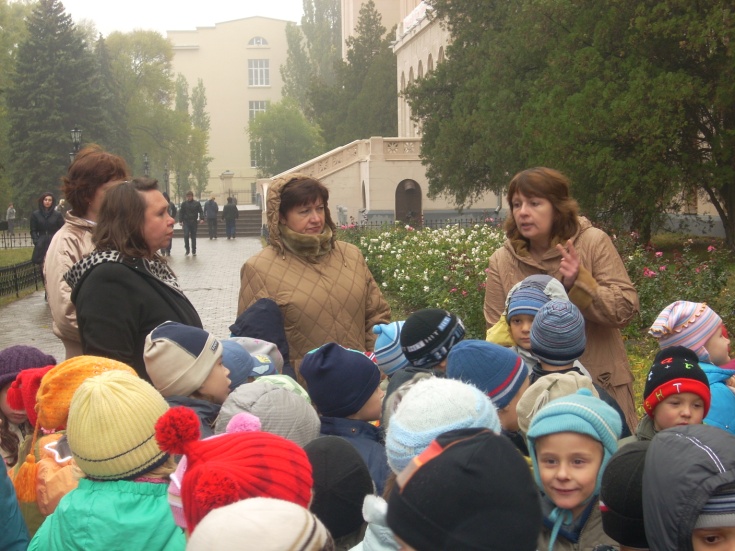 Колядки в детском саду
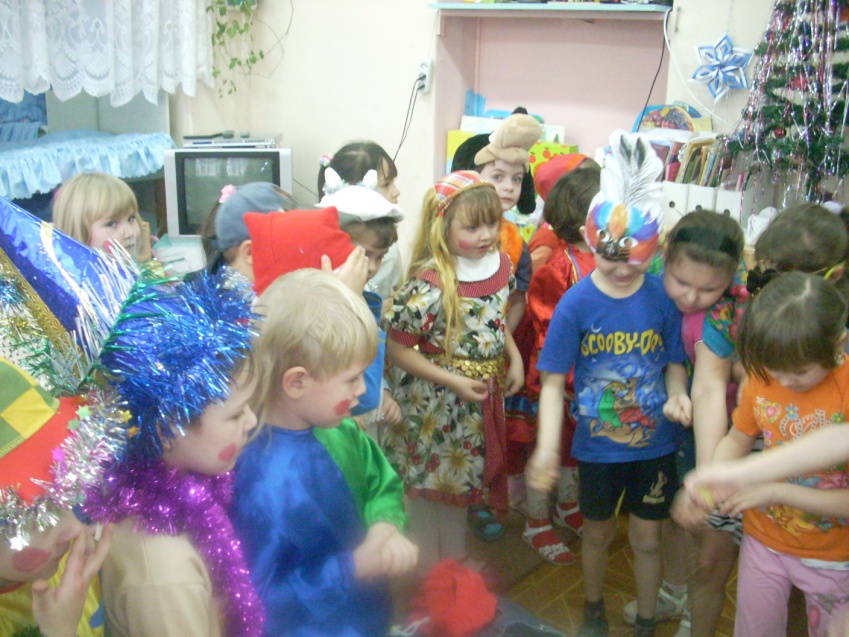 Экскурсия по городу
Развлечение
«А ну-ка, папы!»
Масленица
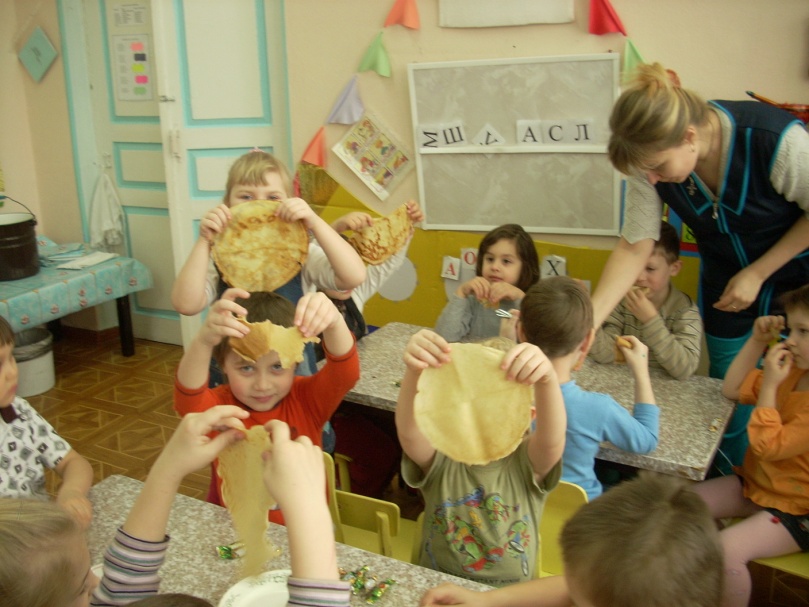 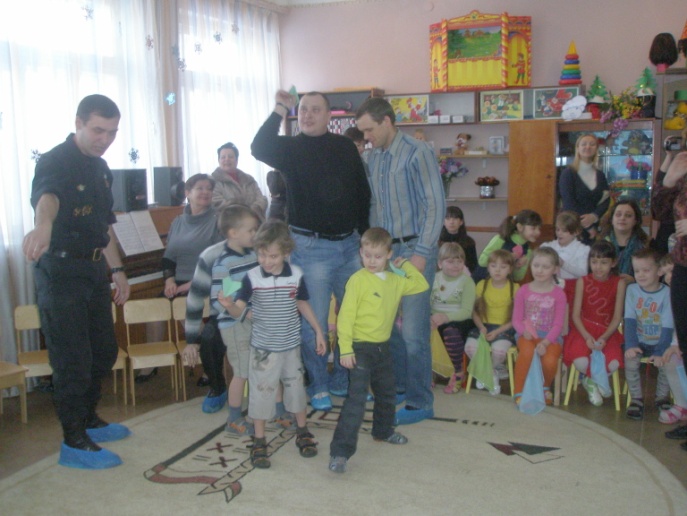 Колядки 
в доме-музее И.И.Крылова
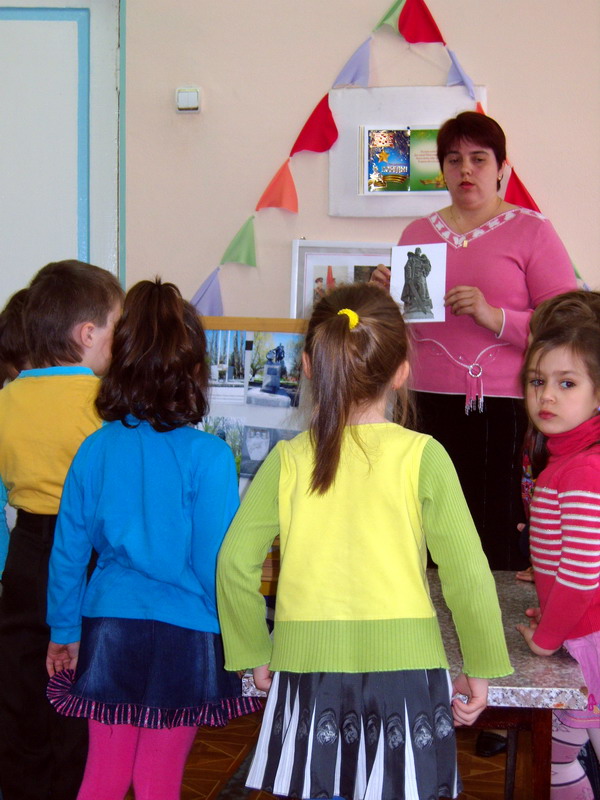 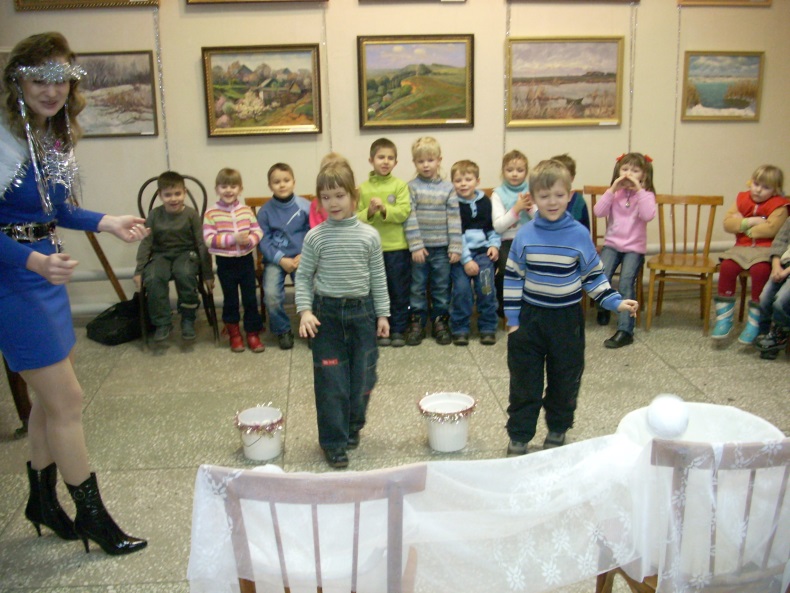 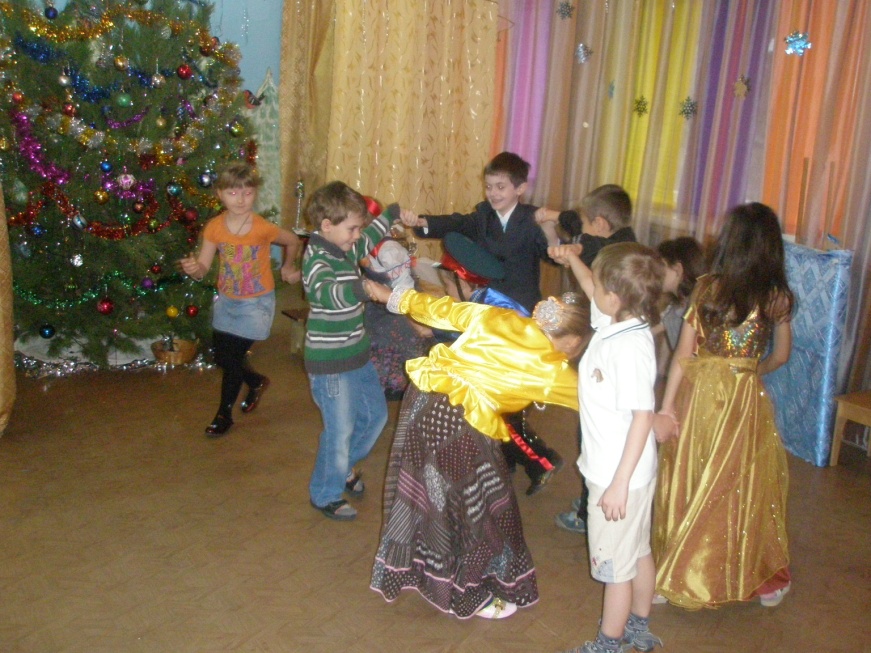 Занятие «Ничто не забыто, никто не забыт»
Казачья игра «Заплетись, заплетись плетень»
4.Этап  - итоговыйцель. Подведение итогов проектной деятельности.
Мониторинг сформированности представлений детей  о малой Родине
Итогом проекта стало проведение викторины «Знаешь, ли ты, свой город?», в ходе которого отслеживались знания детей о родном городе.
заключение
Данный проект можно реализовать в условиях большинства дошкольных учреждений. Проект не требует значительных материальных затрат, в его реализацию активно включаются родители воспитанников. Сведения о городе доступны и интересны не только детям, но и взрослым. Следовательно, взаимодействие семьи, ребенка и воспитателей значительно повышается, что позволяет качественно решать данную проблему.
Спасибо за внимание
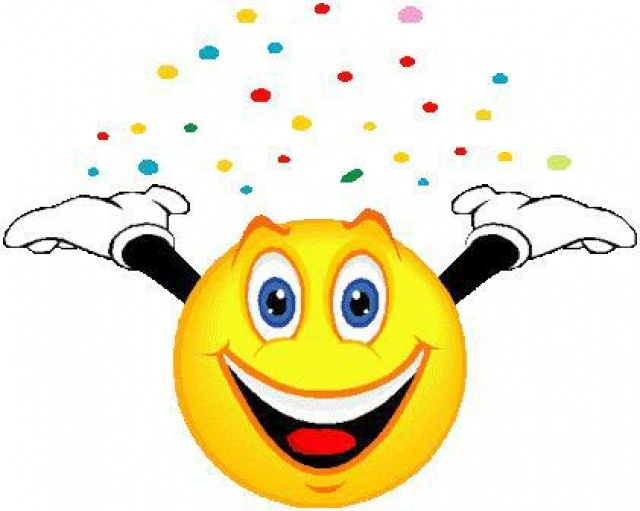